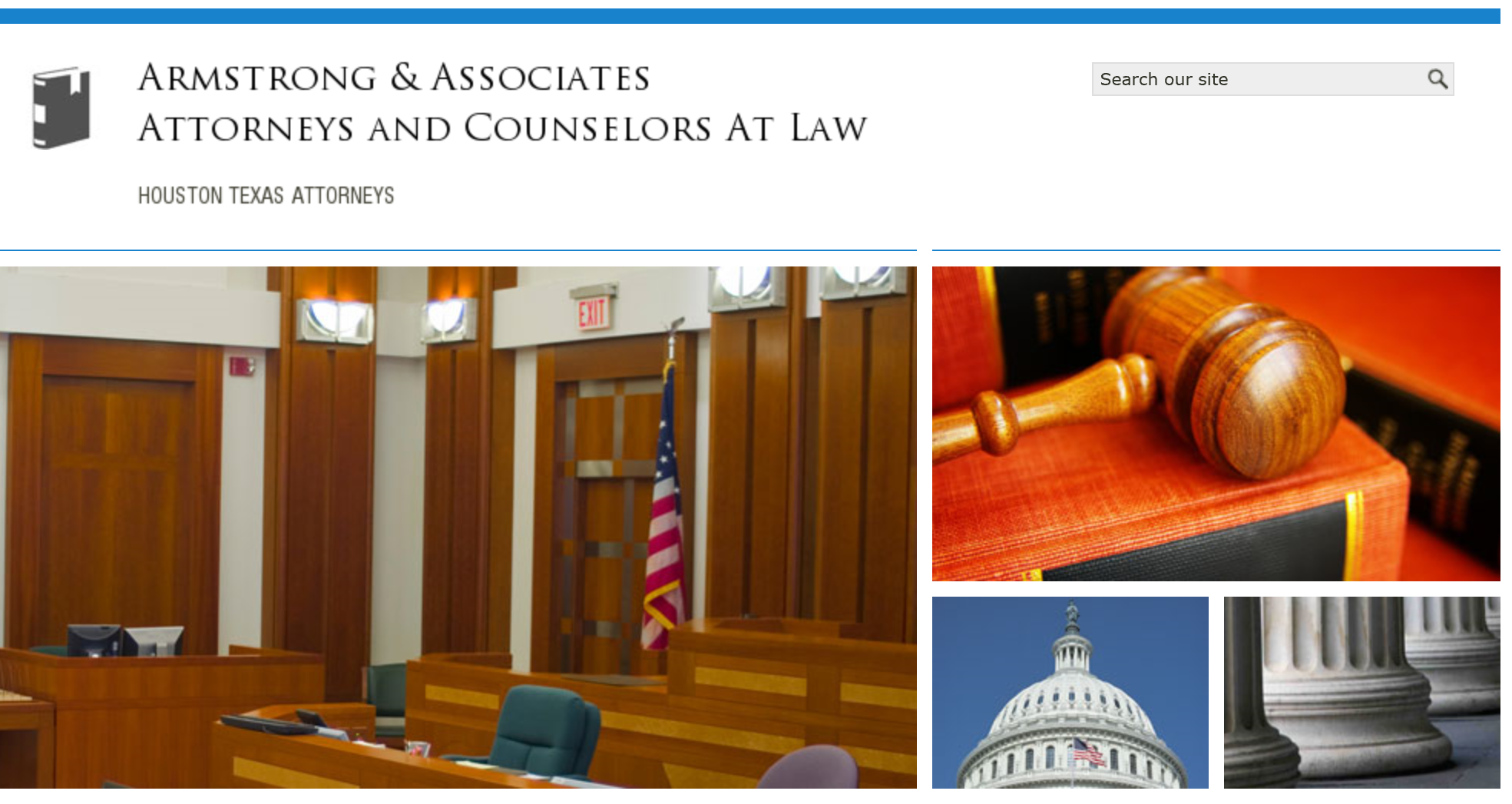 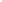 agenda
Employment at Will
Contracts
Other Common Contracts
Interview Questions
Interview Questions
Pre-employment Qualifications
Employment Issues of Concern
When to contact an Attorney
Reduction in Force
EMPLOYMENT AT WILL
Meaning in Texas
Unlawful Motivation
Protected Classifications
Retaliation
Unfairness DOES NOT equal Unlawful
CONTRACTS
What kind of contract will get you out of employment at will?
What are contracts?
Offer letter?
Employee handbook?
Oral promise?
Other common contracts
Non-Compete
Non-Solicitation
Anti-Poaching
Confidentiality

When should contracts be addressed?
Interview questions
Question not allowed
Disability
Age
Religion
Sexual Orientation
National Origin
Martial and Family Status
Arrest vs. Convection
Financial Condition
Pre-employment qualification
Drug Testing
Physical or Psychiatric Exams
Alcohol Testing
Genetic Testing
Employment issues of concern
Sudden Decline in Management’s Assessment of Your Value
Higher Standards or Different Expectations
Are you in a Protected Classification?
Draw the connection
BUT, never say, “I know the law or I know my rights”.
When to contact an employment attorney
What does it mean to contact an attorney?
How do you find an employment attorney?
Once you put the company of formal notice
Protected from retaliation
Definition of retaliation
The stages of a dispute
Reductions in force
Reasons for RIF’s
Who is on the list and who isn’t
The “PACKAGE”
Severance for a signing a waiver
Your rights
If you don’t ask for more, you definitely won’t get more
Process of formal dispute
EEOC
Charge of Discrimination
Mediation
Investigation
Determination
Probable
No violation
Insufficient evidence
Notice of Right to Sue
Litigation
Trade secrets
Non-competes
Non-solicitation
Anti-poaching
Confidentiality
Your options
Waivers
Declaratory Judgment Litigation
Test Employer Resolve
Termination outside of Rif
No severance entitlement presumed
Unemployment compensation
Find out why
Texas Workforce Commission
Questions?